Designing a “World Co2 Emission Monitoring” Mobile Application
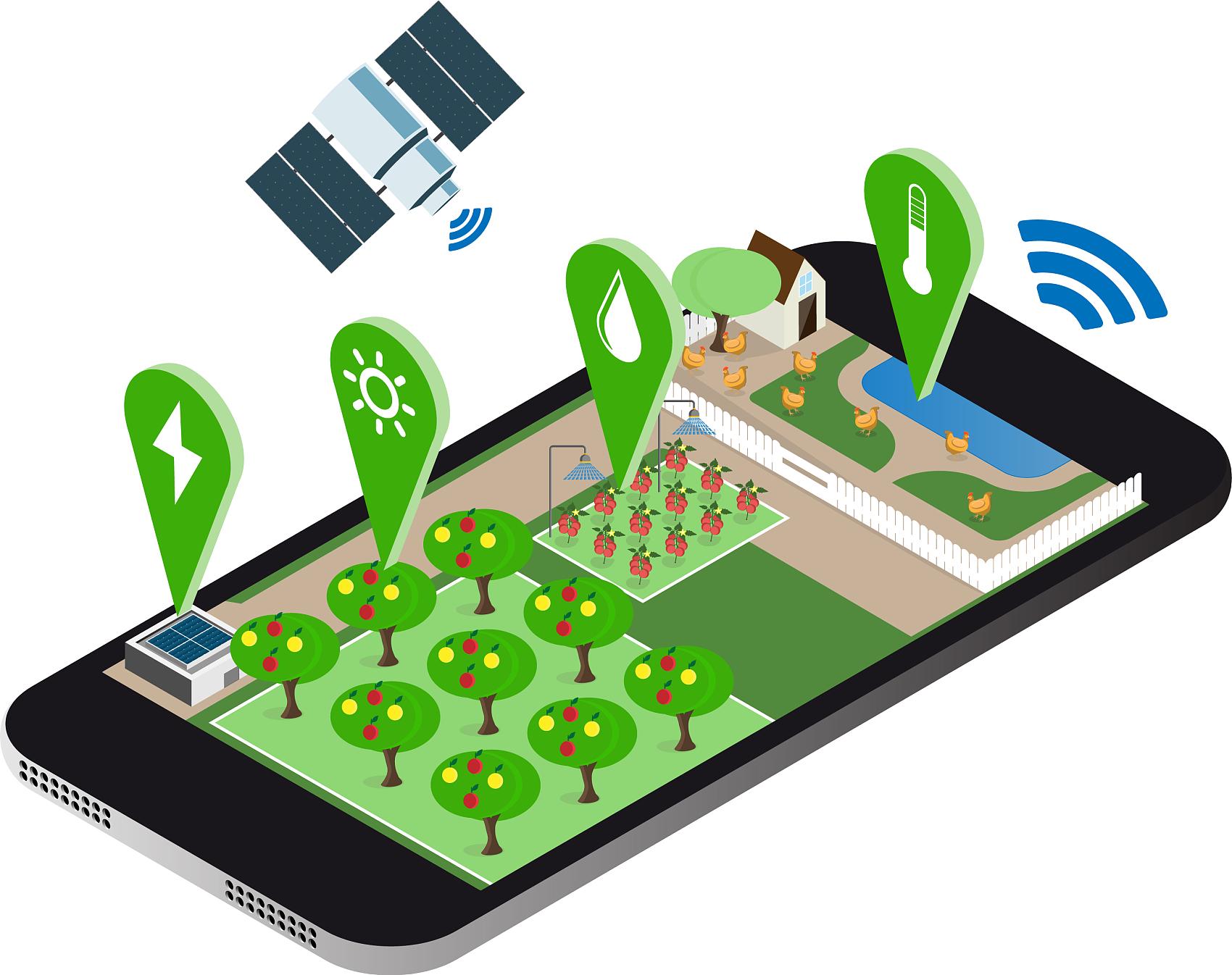 Dongyi Zhao
GEOG 596A Capstone Proposal Presentation
Summer 2022

Advisor：Guler, S. Ilgin
Agenda
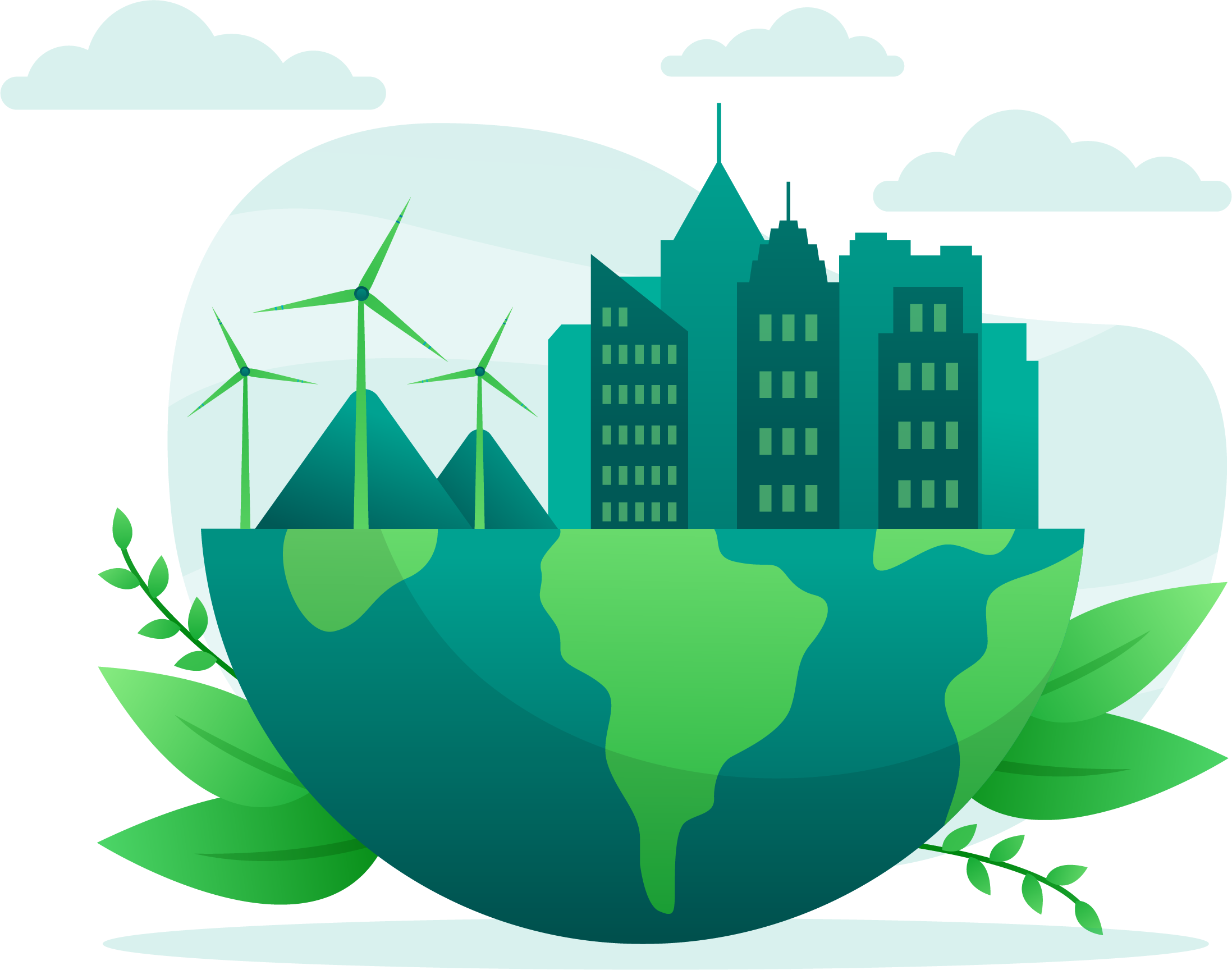 Background
01
Objective
02
Methodology
03
Anticipated Results
04
Project Timeline
05
Reference
06
01        Background
Global situation
1) Greenhouse effect：Global climate warming, Glacial melting, Sea level rise, El Niño phenomenon, etc...

2) Ecosystem crisis

2) Rise in sea level

3) Natural desaster  

5) Desertification
biyanicolleges.org
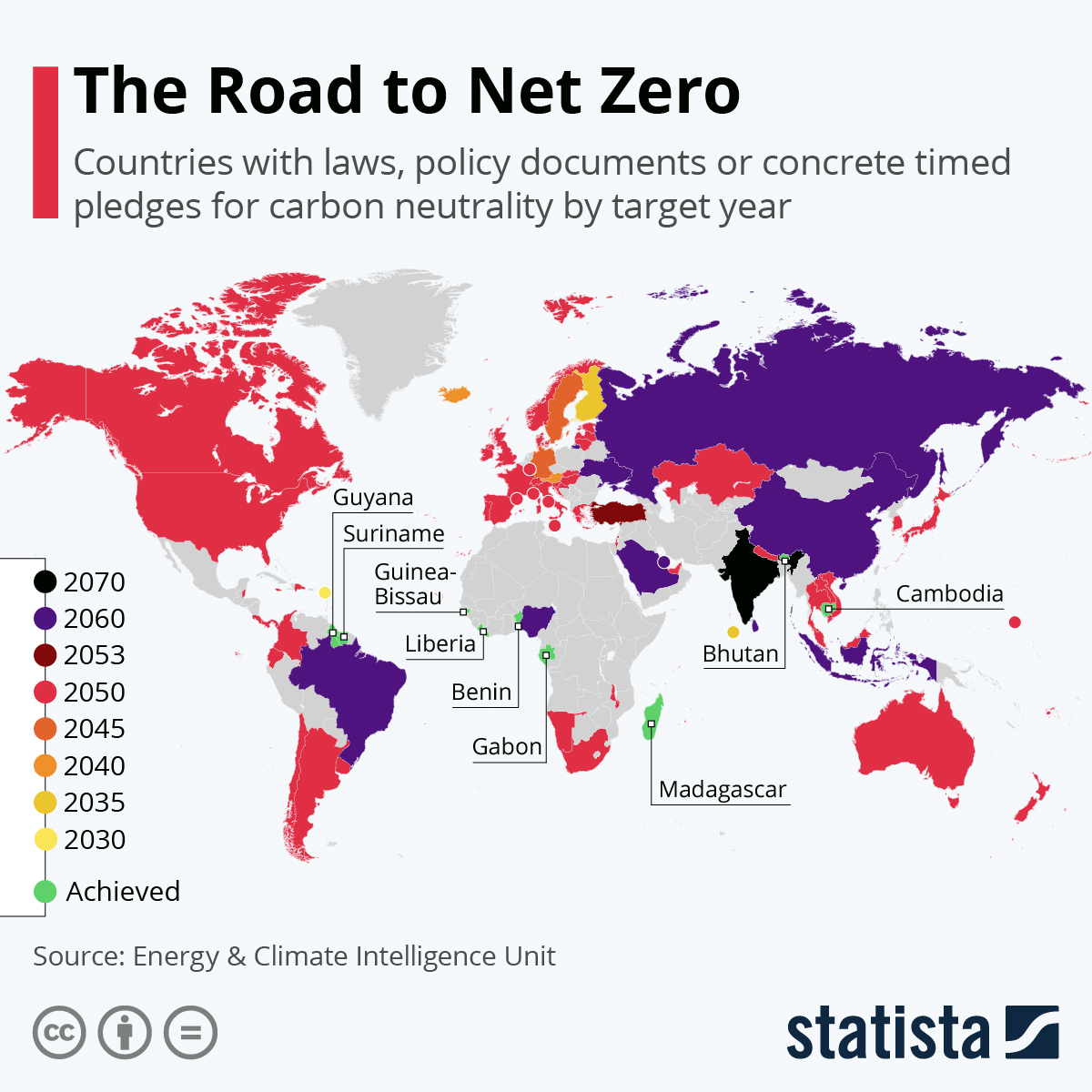 “Out of the 135 countries pledging carbon neutrality, only 66 have put a target year on their policies, laws or propositions according to data by Net Zero Tracker. ”
United Nation Sustainability Development Goals（UNSDG）
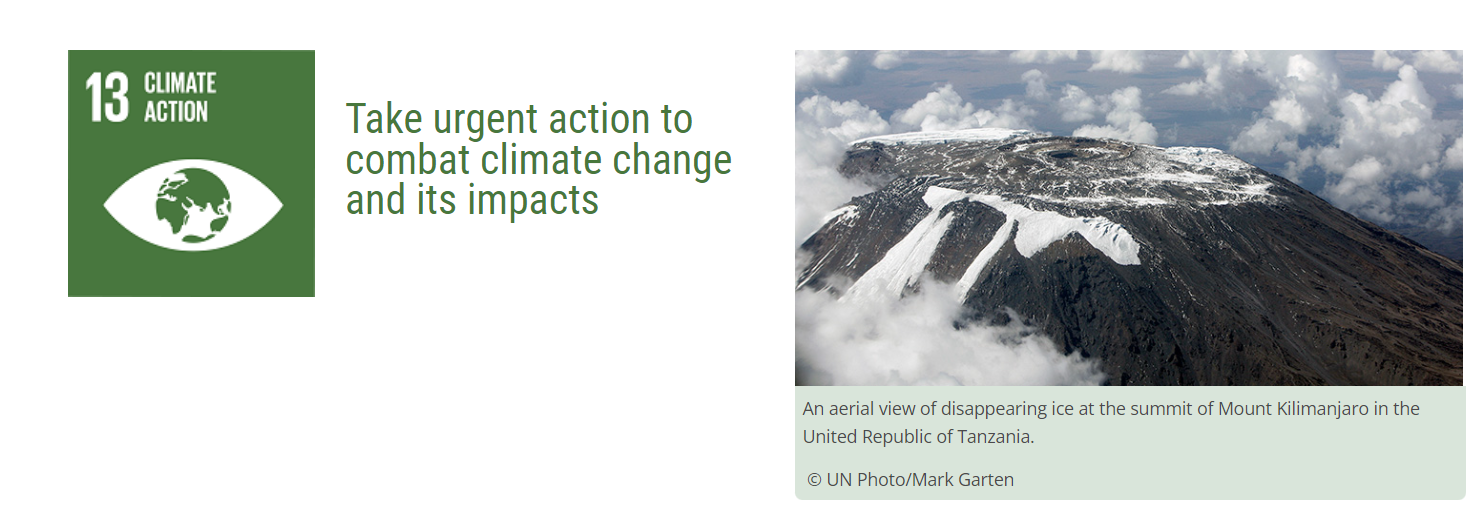 ·  greenhouse gas emissions will continue to increase without critical steps to shift economies towards carbon neutrality
UNEP：EMISSION GAP REPORT (2021)
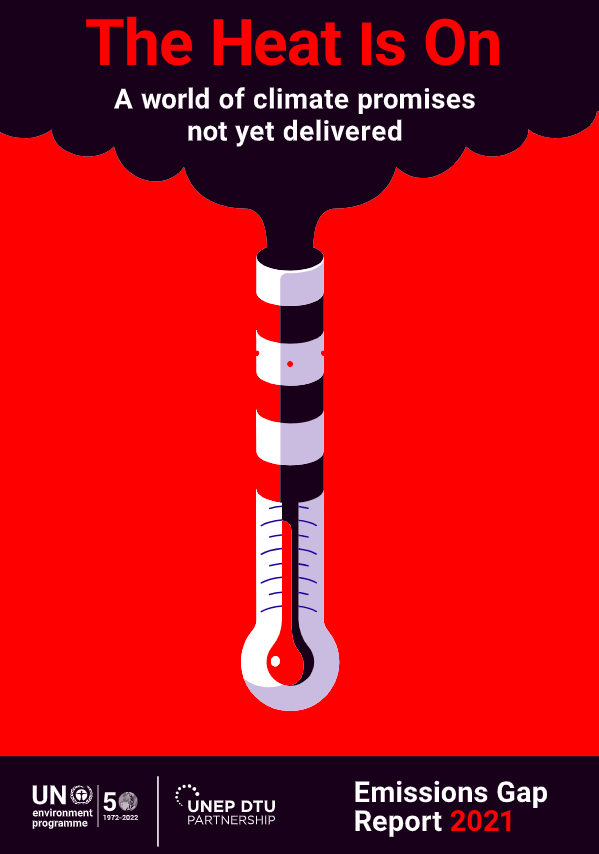 “...new national climate pledges combined with other mitigation measures put the world on track for a global temperature rise of 2.7°C by the end of the century. That is well above the goals of the Paris climate agreement and would lead to catastrophic changes in the Earth’s climate.  ..”
02      Objectives
The primary goals and objectives of this project include the design, build-out, and testing of a user-friendly mobile application that will enable to :

a.Query, visualize, and report the effective carbon emissions status of each country and region. 
b.Identify, compare and analyze the performance of carbon emissions for each area. 
c. Allow users to receive essential messages related to co2 emissions and take action.
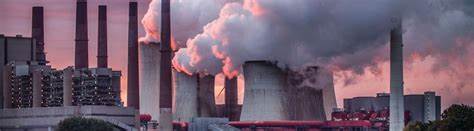 03      Methodology
Methodology
1. Analyze and document the current available co2 information,
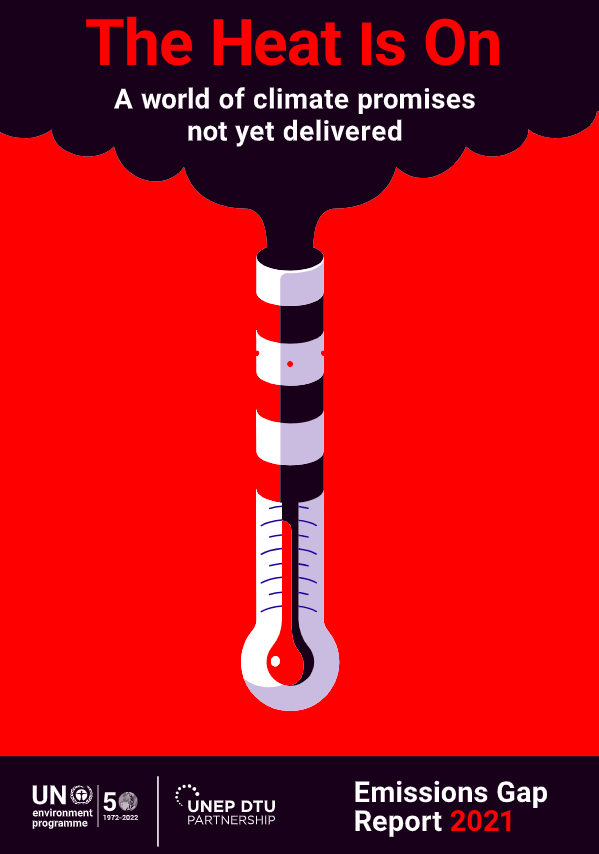 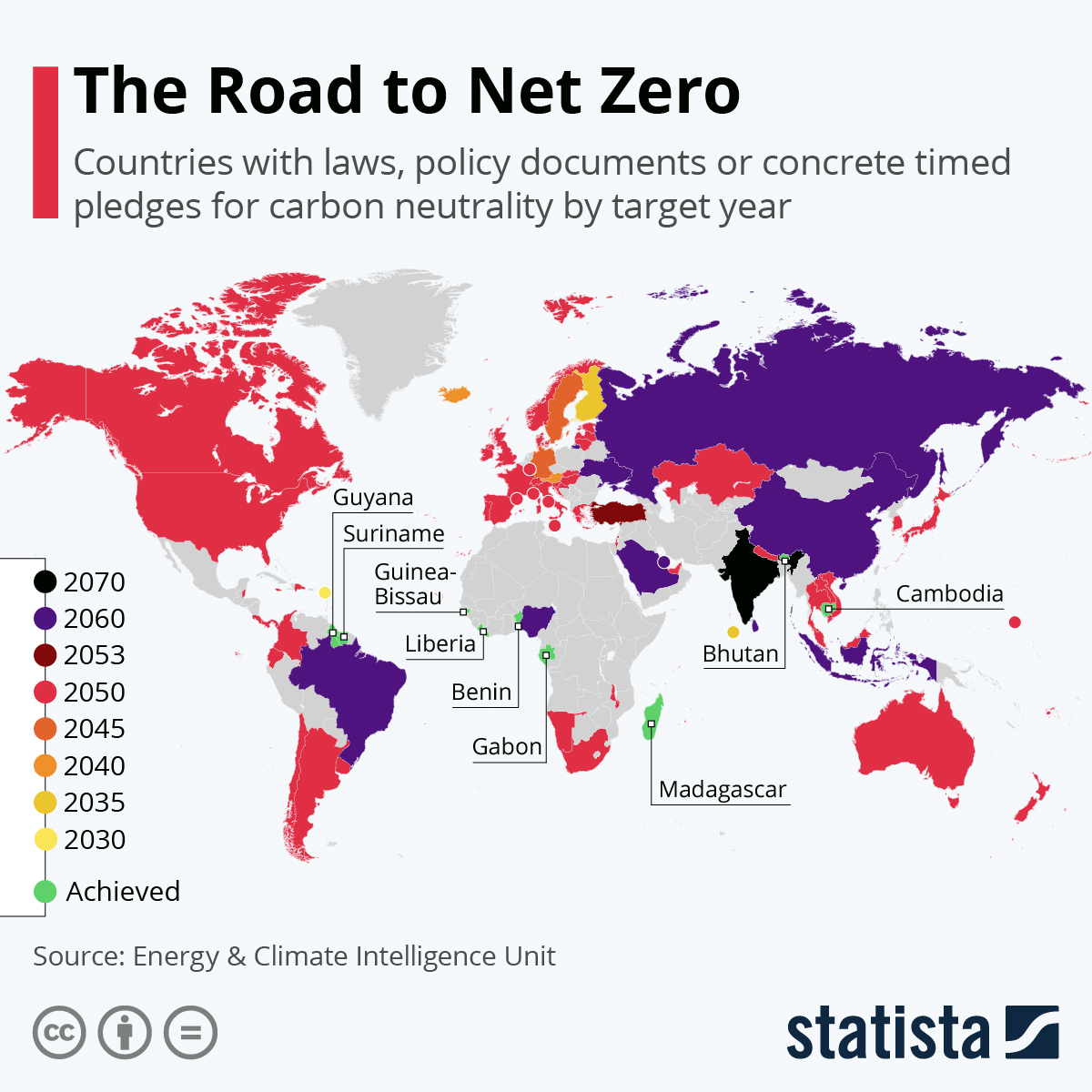 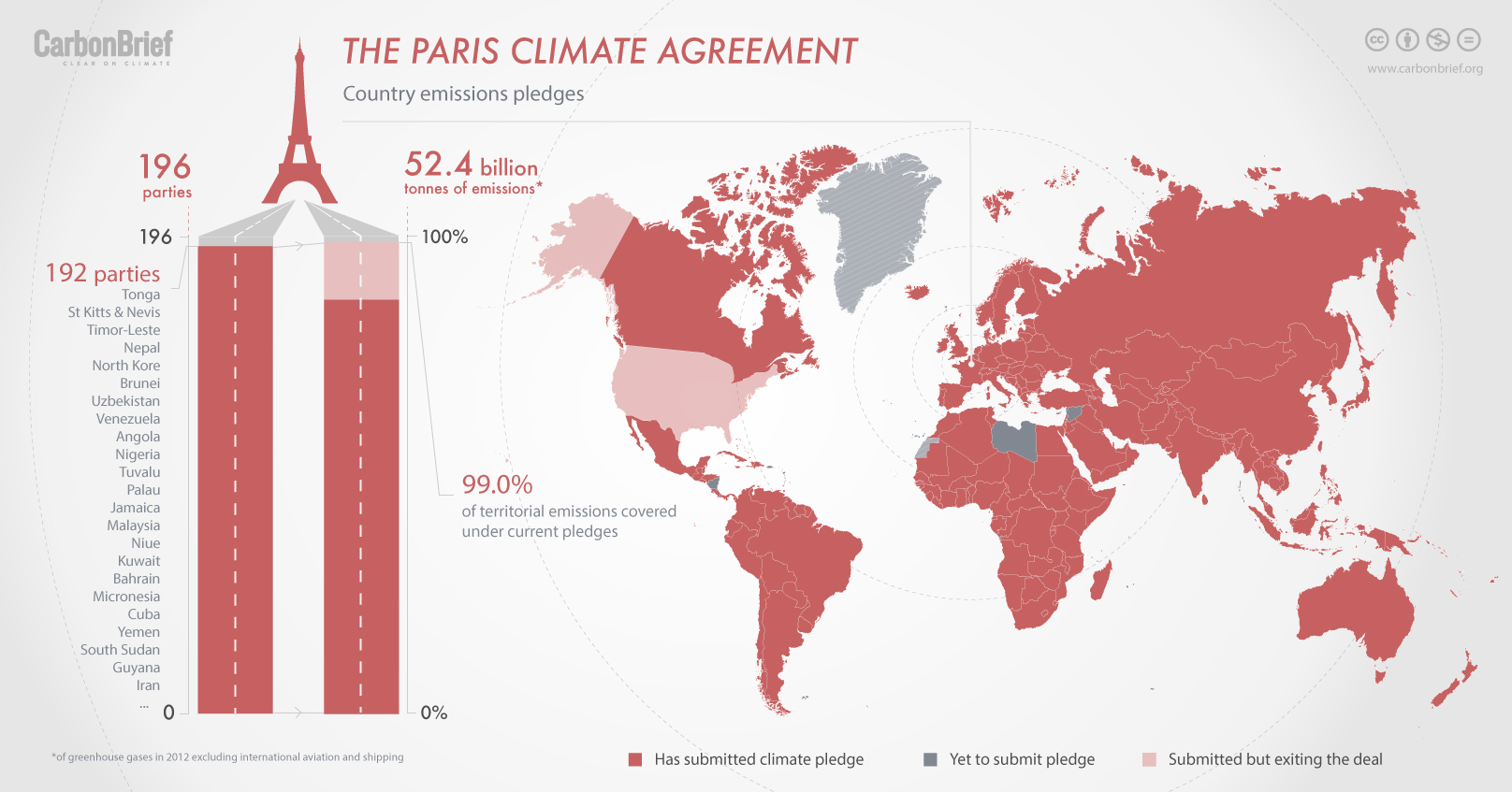 Methodology
2. Literature Review:Geog 583-geospatial system analysis and design
Needs Assessment
analyze available solutions
developing design and software architecture
finish the designing part and going todevelop process
data preparation
Methodology
3. identify the data; define the database tables and their relationships;

develop and implement the database in a relational database management system
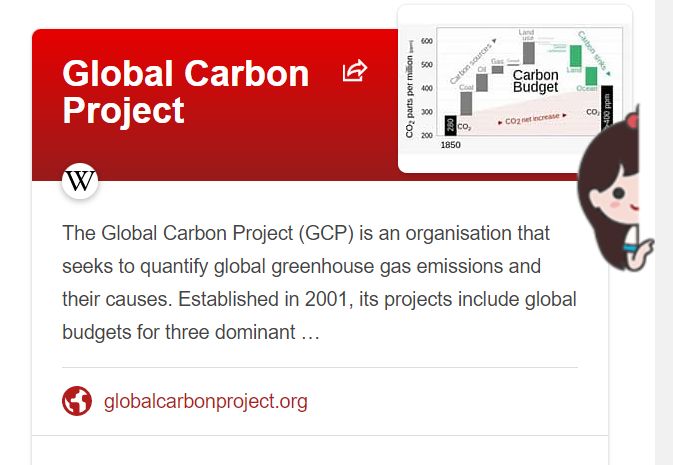 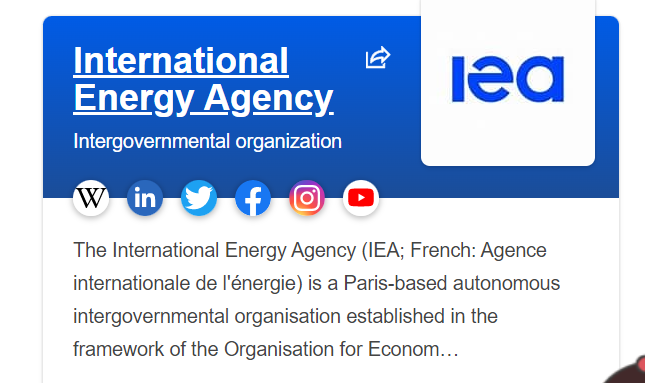 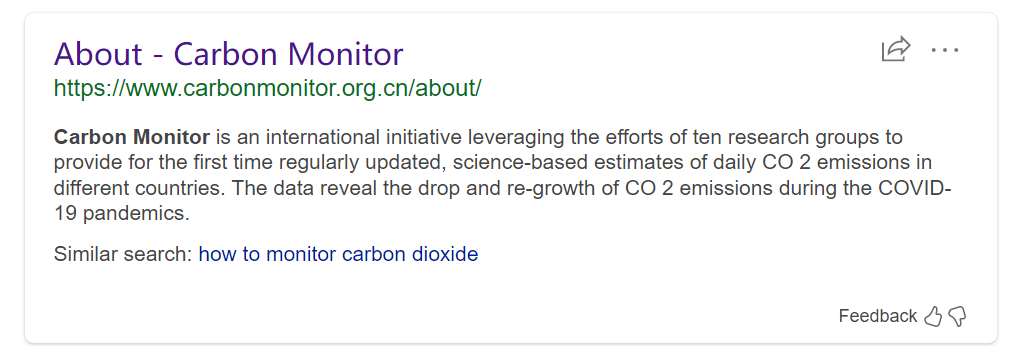 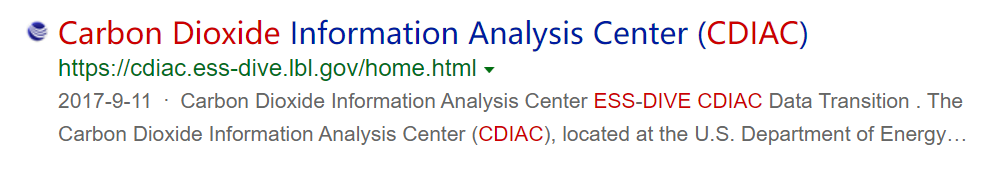 Methodology
4. Prepare and test mockups of the user interface for field data collection application

5. Create a prototype of the application and carry out testing by using Balsamiq

6. Designing of database operation process with the mobile system architecture, complete the demo of application with full interation design.
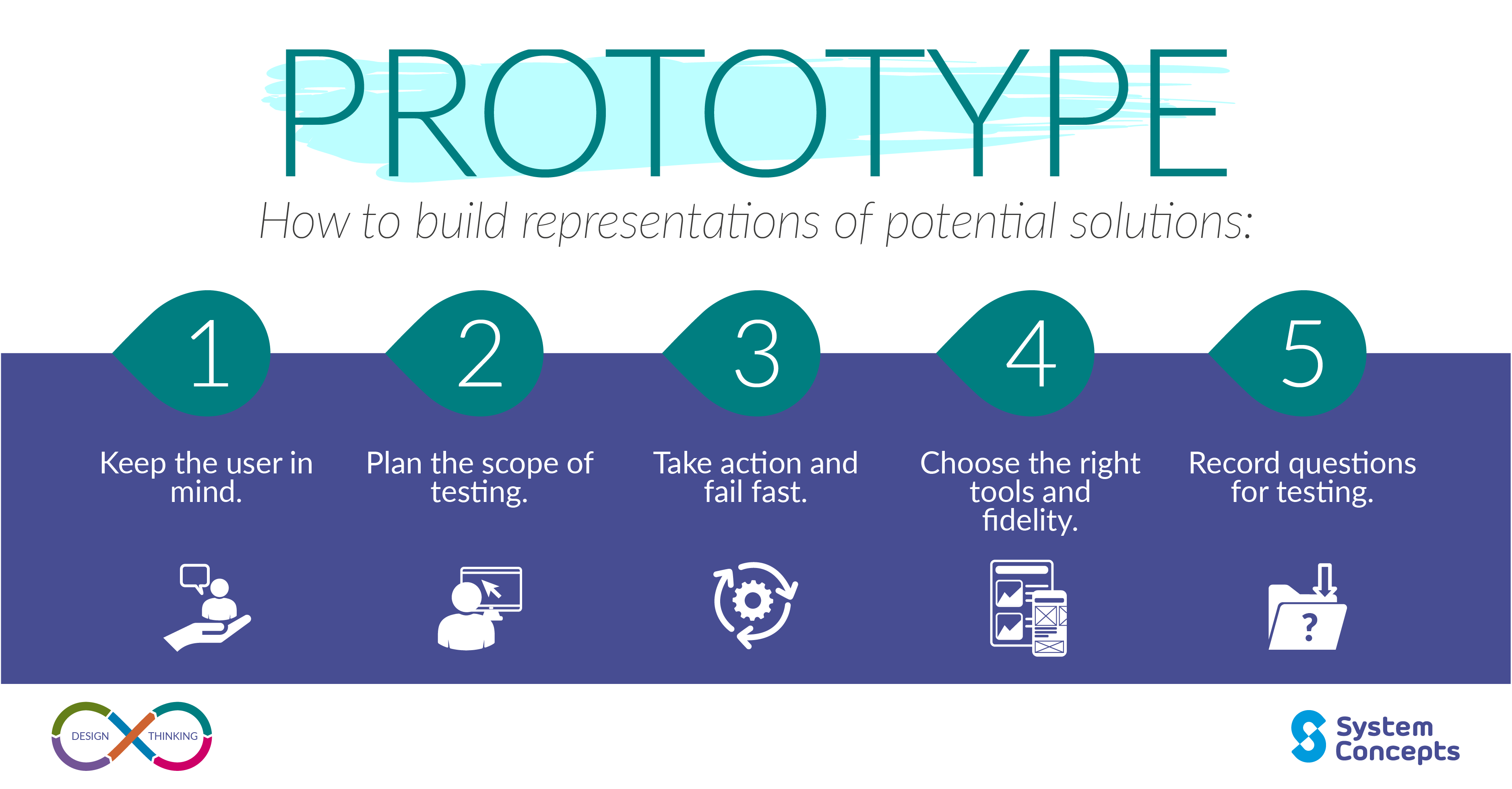 04      Anticipated Results
-The complete propotyping design of co2 emission monitoring application 

-The application must be able to deliver the essential information of current co2 emissions situaion and build-up the awareness to users.
05      Project Timeline
06      Reference
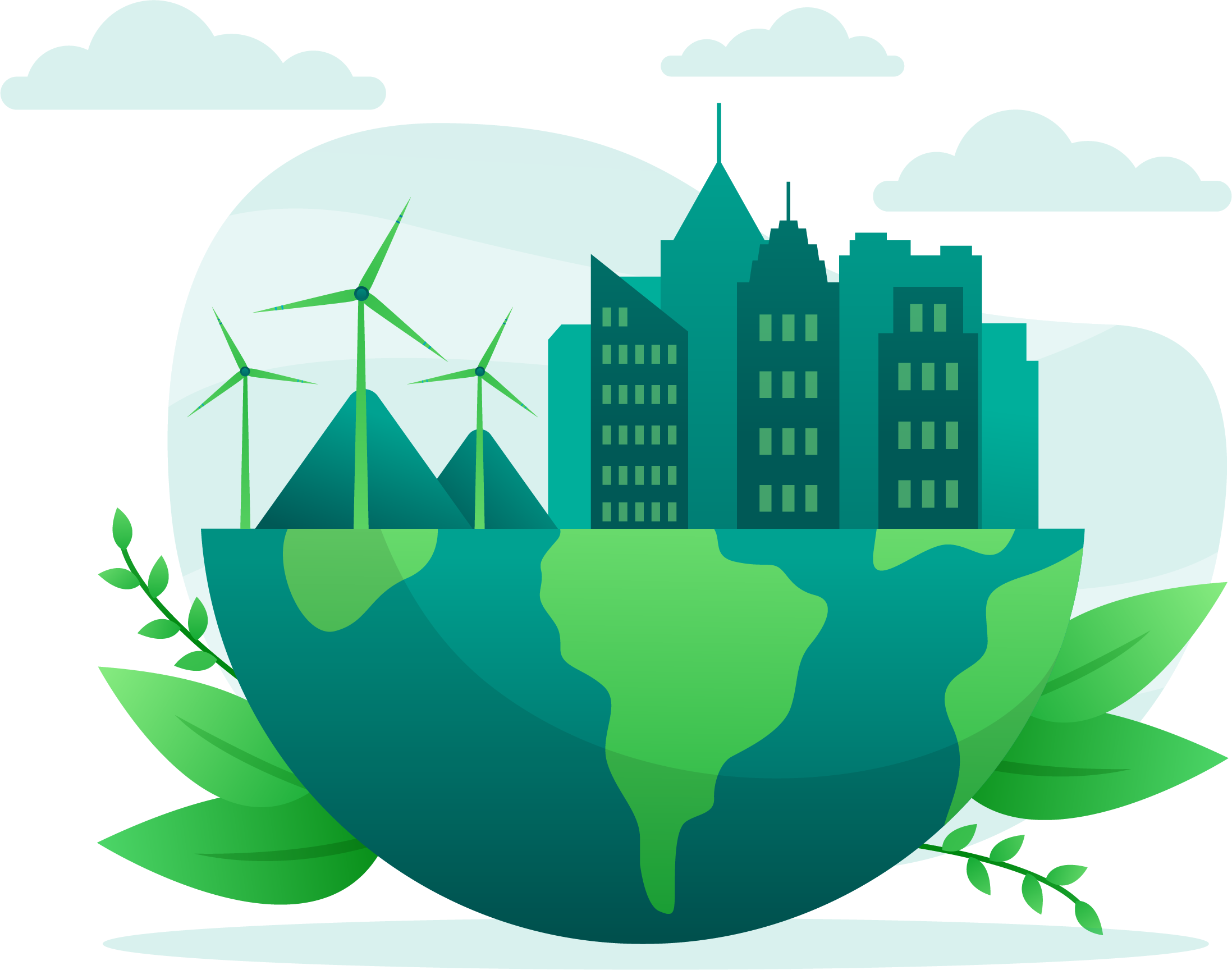 Q & A
THANKS